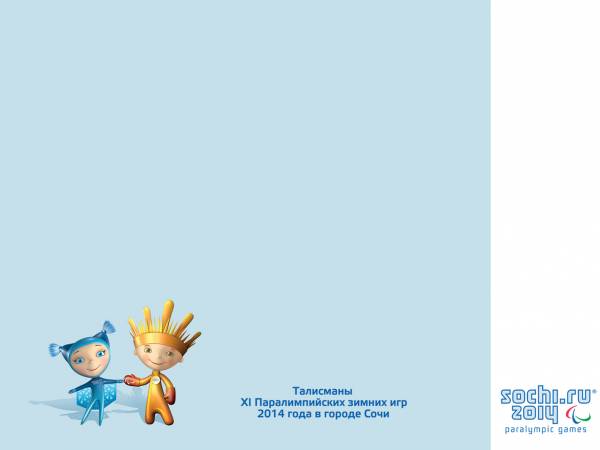 Задание от ЛУЧИКАКакую геометрическую фигуру можно нарисовать на воде?
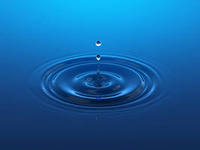